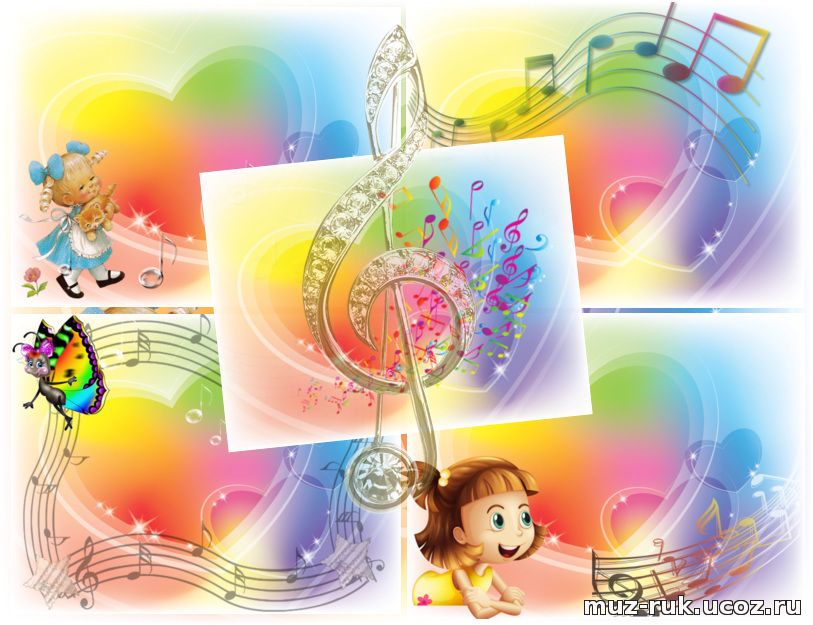 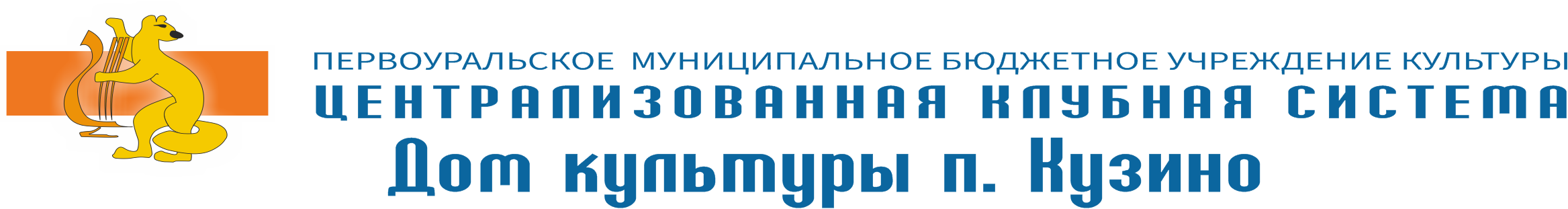 «Воплощение»
Руководитель  кружка
Ирина Викторовна
Тарасова
                                                    
                                                    2020г
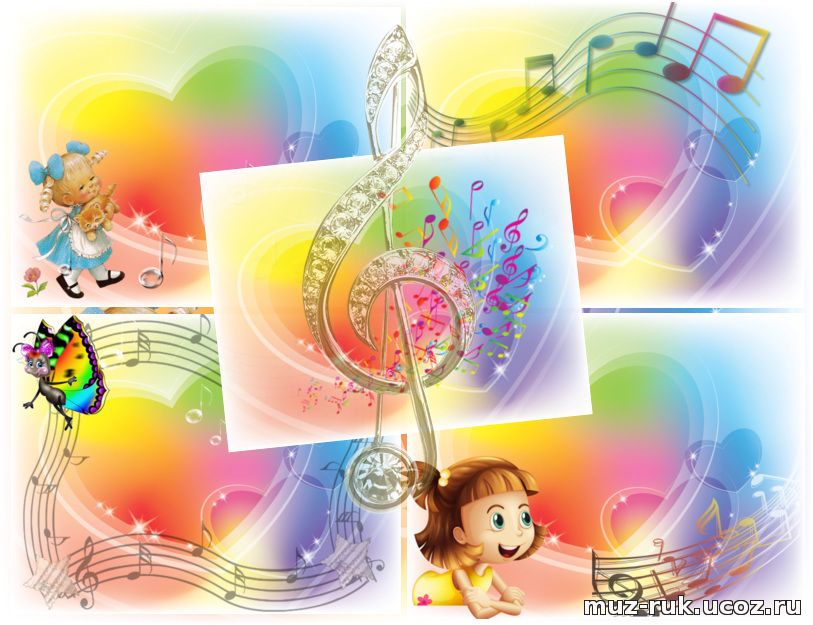 Вокальный кружок  «Воплощение»                                      основан в 2016г      Основой всей деятельности кружка является  музыкально – ритмические движения и вокал.          Всего в кружке занимается 15 человек.
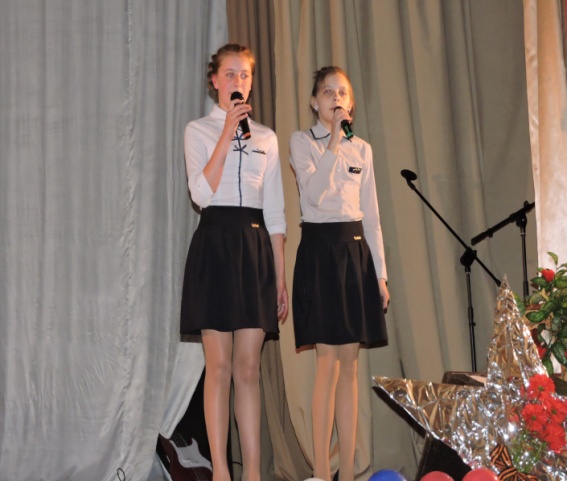 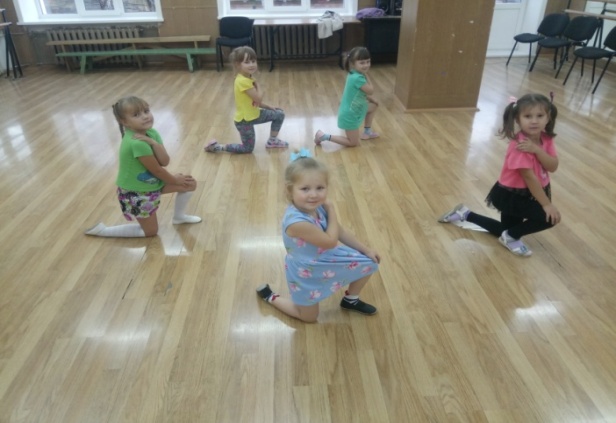 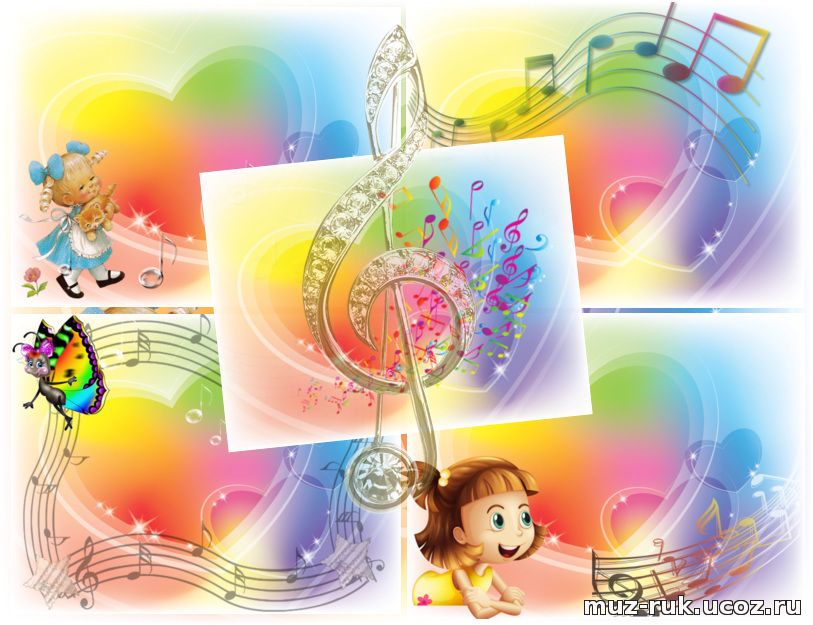 Занятие младшей группы состоит из двух  частей:       1часть  *Музыкально ритмические движения - разминка. *Разучивание танцев                                     *Расслабляющая гимнастика 2 часть  *Артикуляционная гимнастика                                       *Скороговорки, чистоговорки.                                                             *Упражнения для распевания                                                                              * Разучивание новых песен
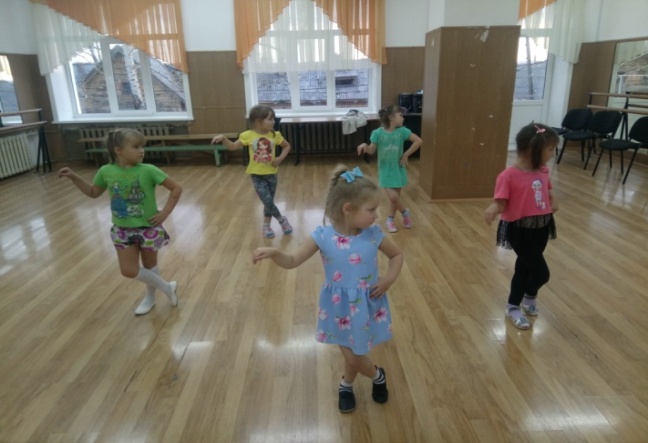 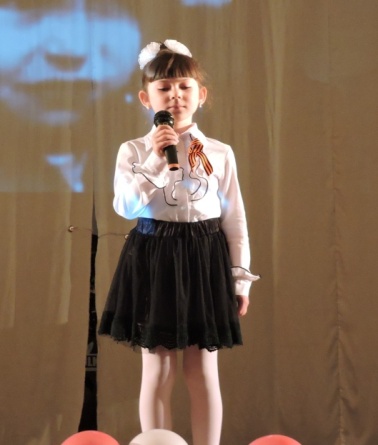 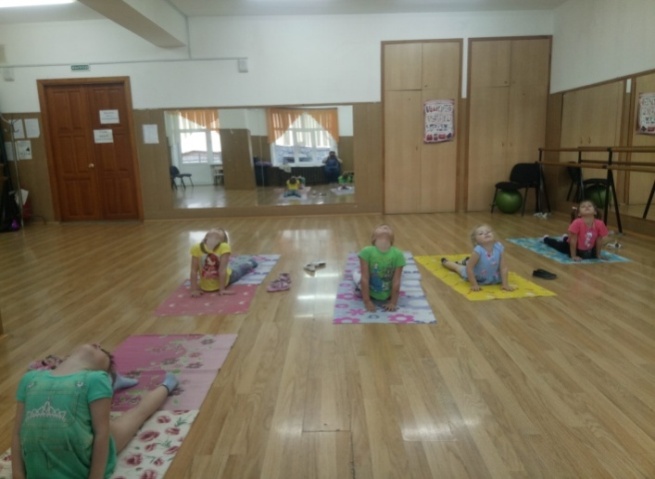 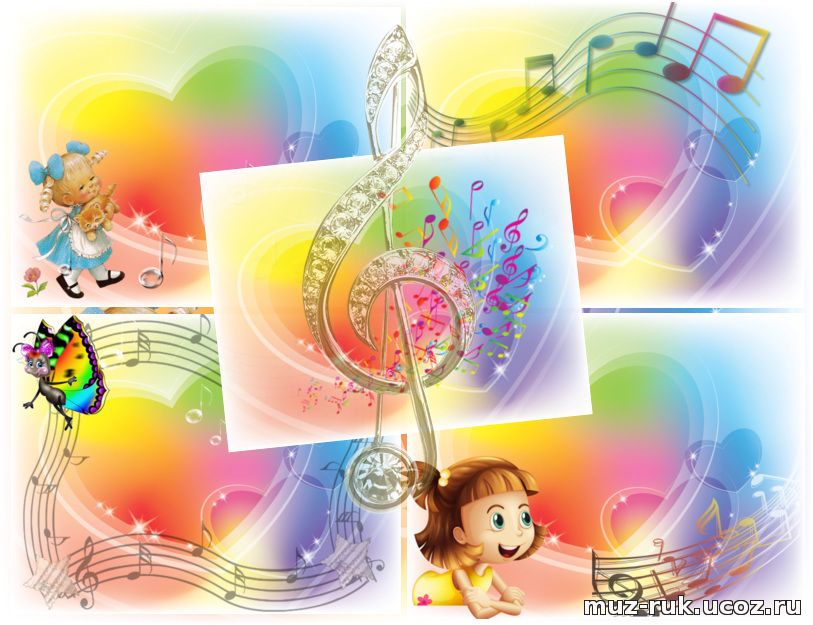 Целью кружка является:*воспитание гармонически развитой личности*развитие музыкально-эстетического вкуса и чувства ритма*расширение  общего кругозора на основе исполнения лучших образцов эстрадной песни и танца
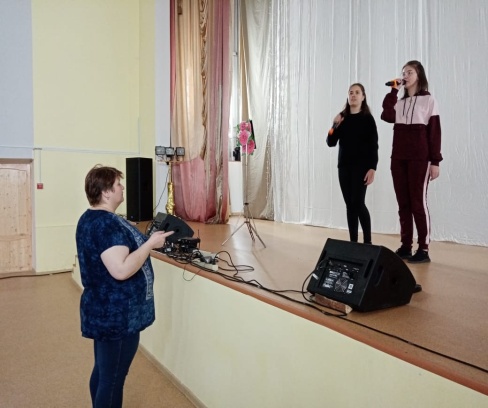 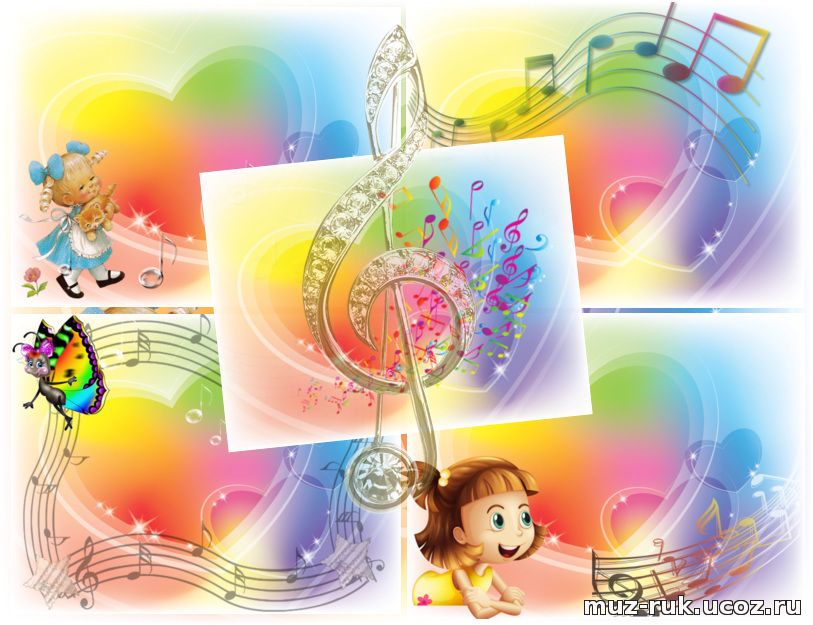 Задачи кружка :*Формировать творческое сознание и сосредоточенность внимания, развивать память, активное воображение, слуховые и вибрационные ощущения *Развивать вокально – хоровые навыки*воспитывать чувства ответственности за свою деятельность*учить петь чисто и слаженно в унисон* Проявлять исполнительское мастерство на сцене
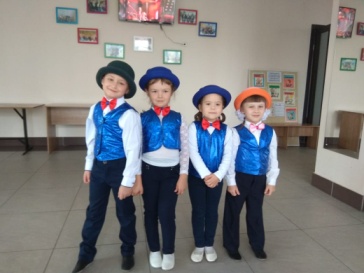 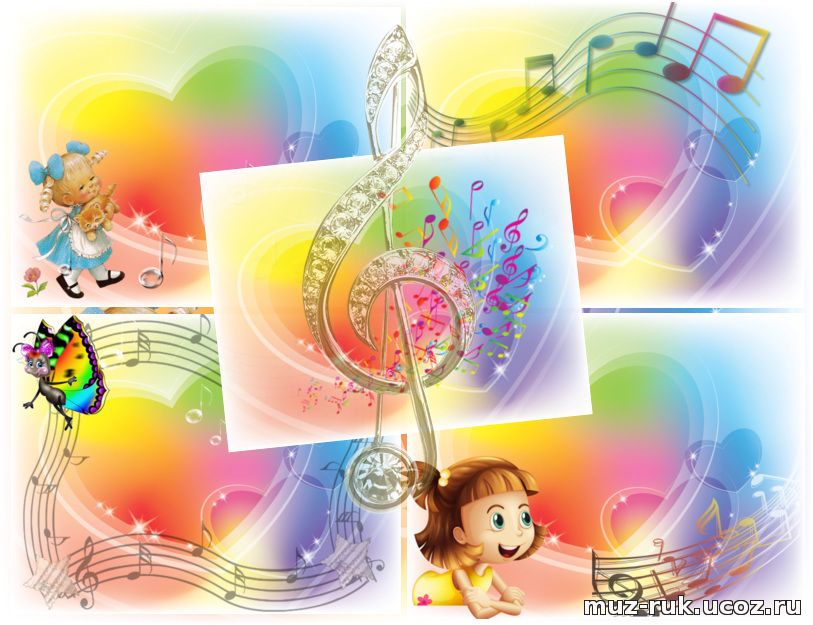 Музыкальный кружок «Воплощение» является постоянным участником мероприятий, проводимых в ДК п.Кузино, имеет  грамоты и дипломы различных мероприятий.
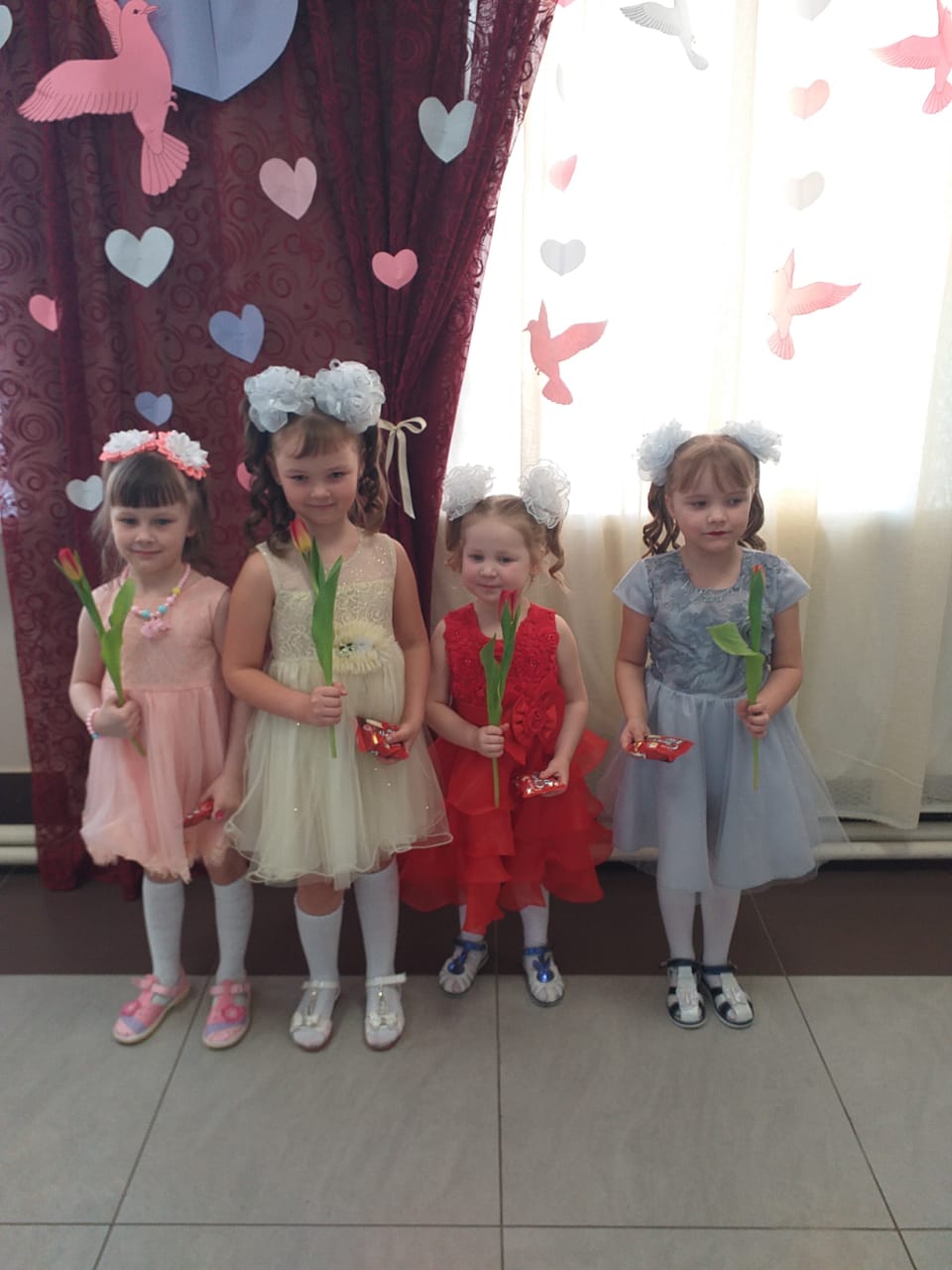 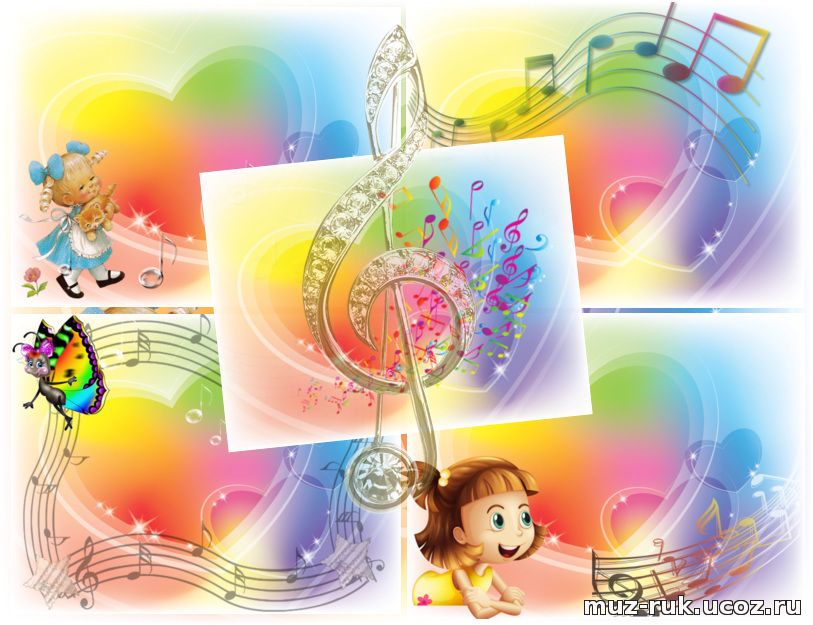 Достижения  кружка :
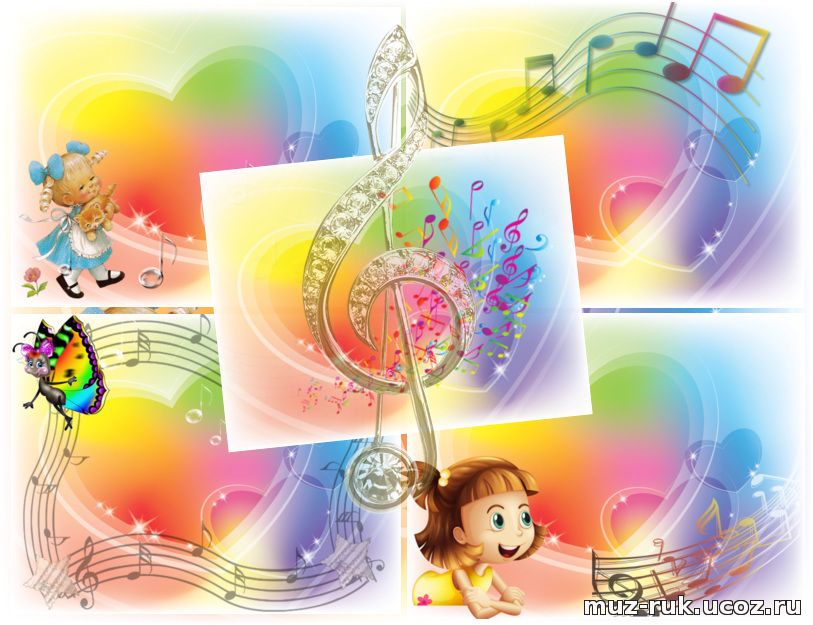 Наше закулисье:
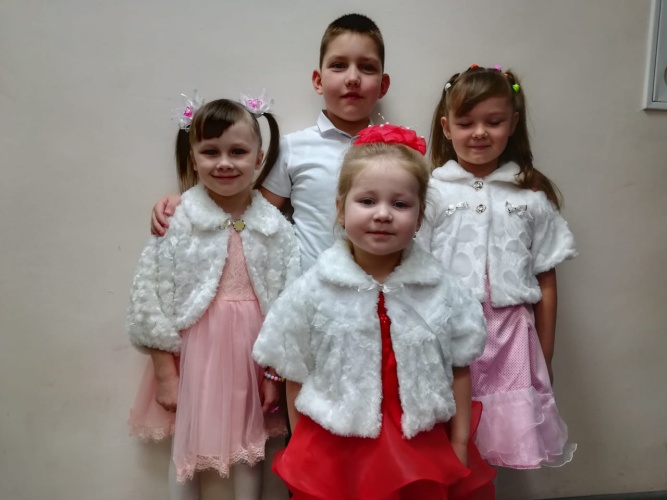 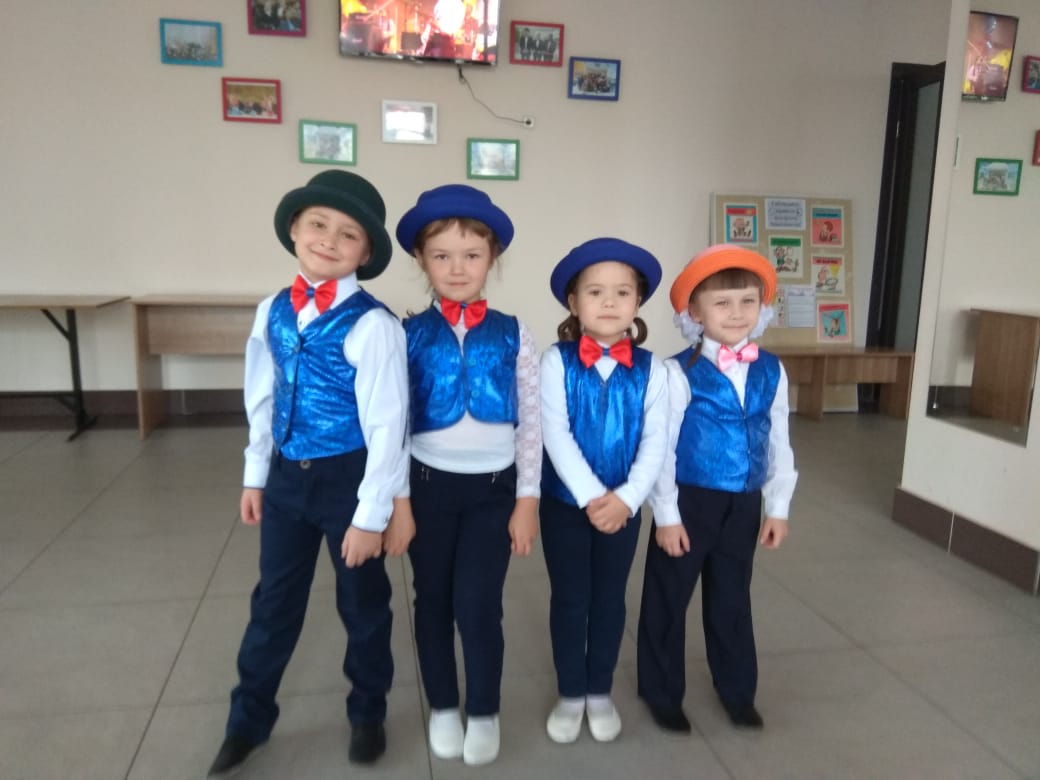 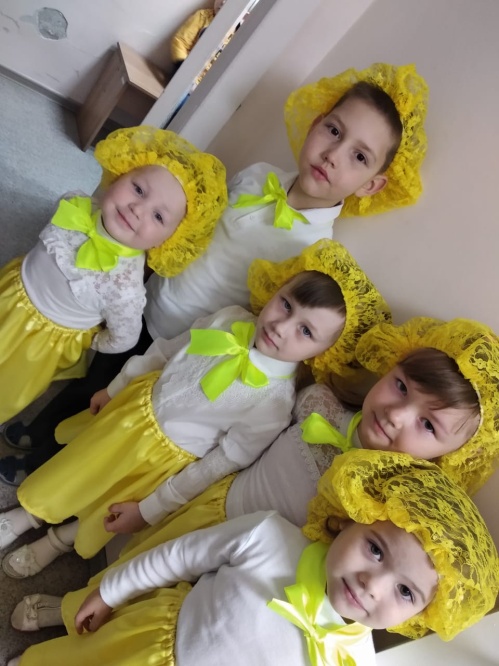 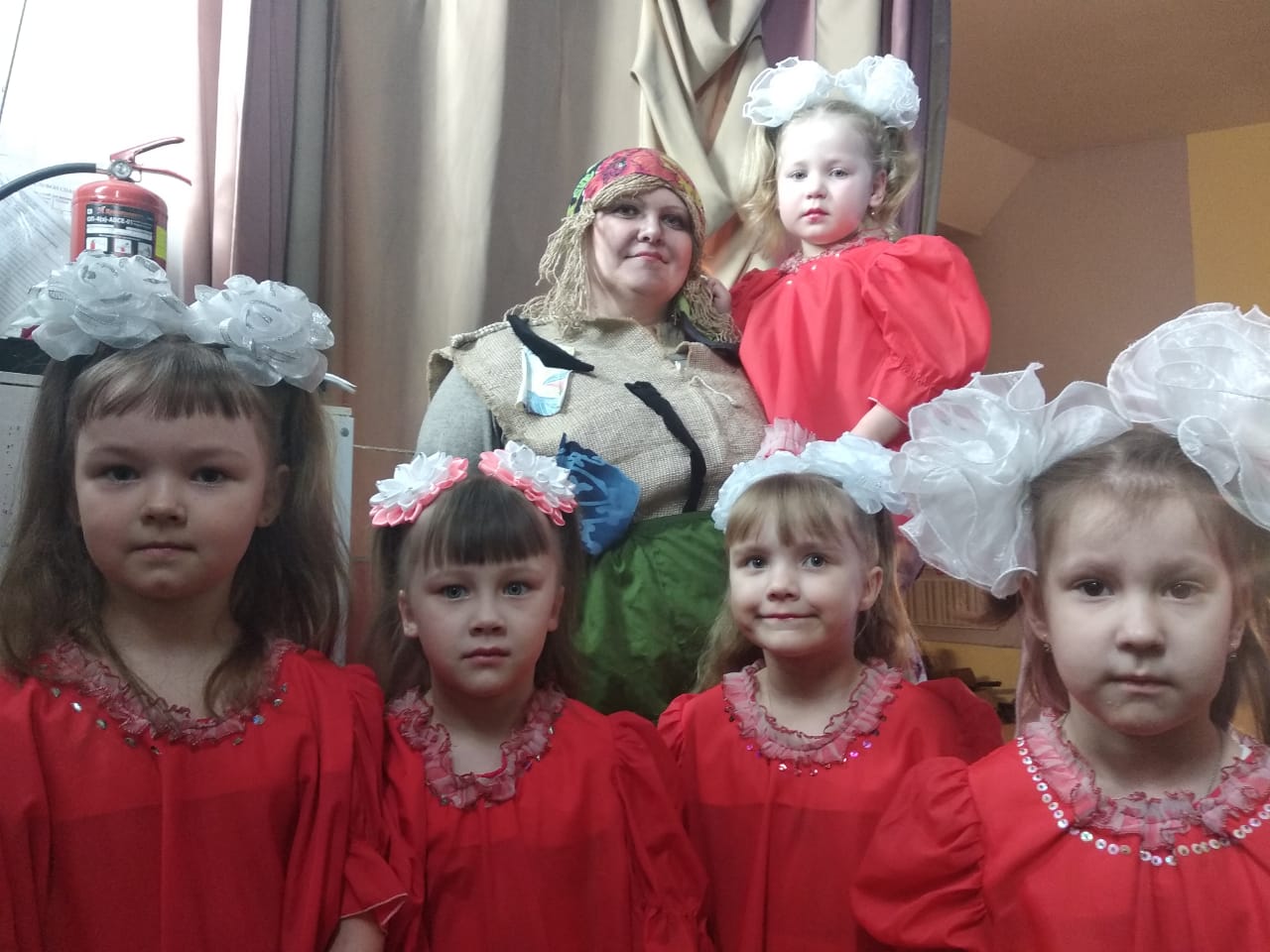 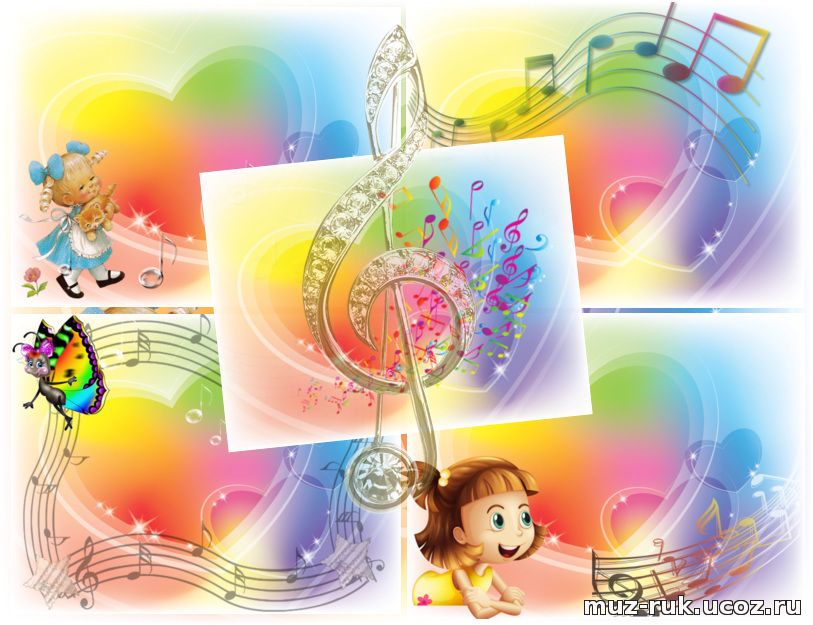 План развития кружка:
* Учиться выстраивать гармонию  из  нескольких голосов
*Продолжать принимать участие в городских  мероприятиях  и выходить на уровень областных фестивалей
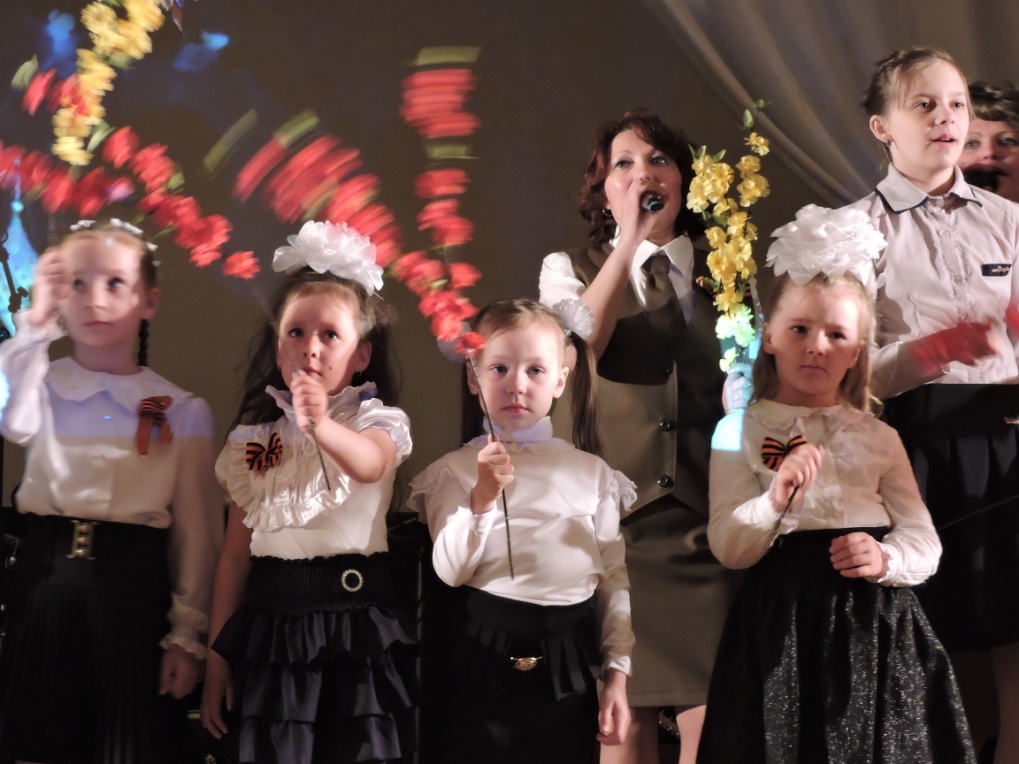 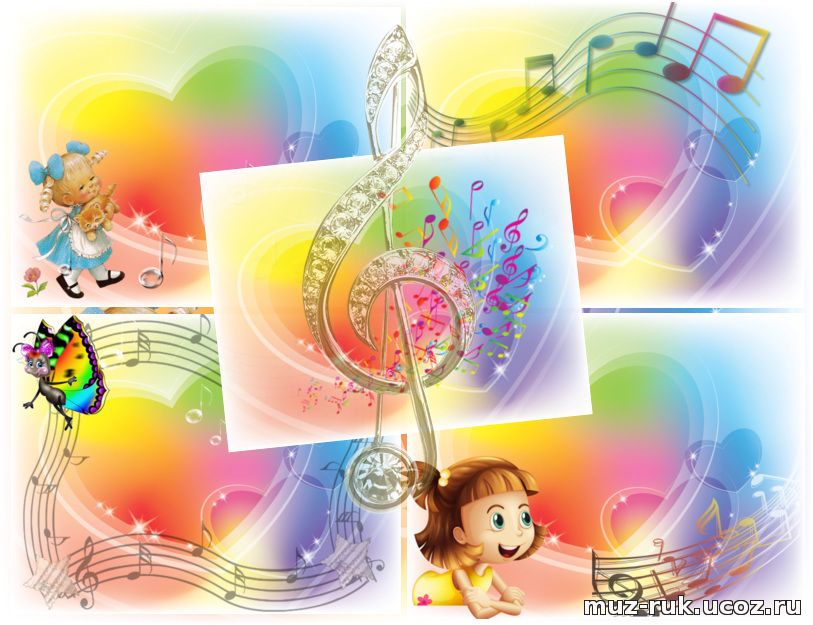 Кружок «Воплощение» всегда будет радовать  зрителей  своими яркими  творческими  композициями!
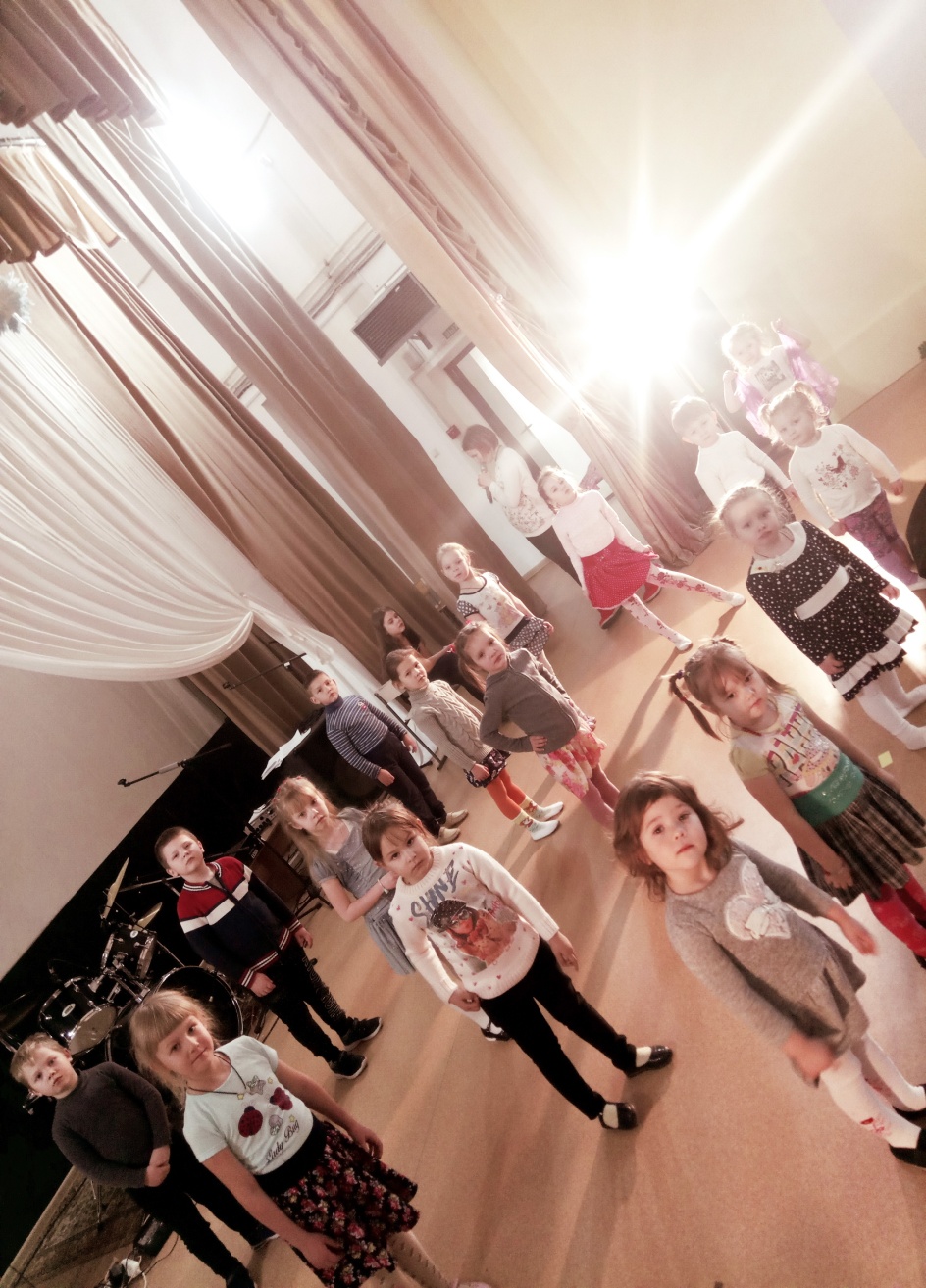